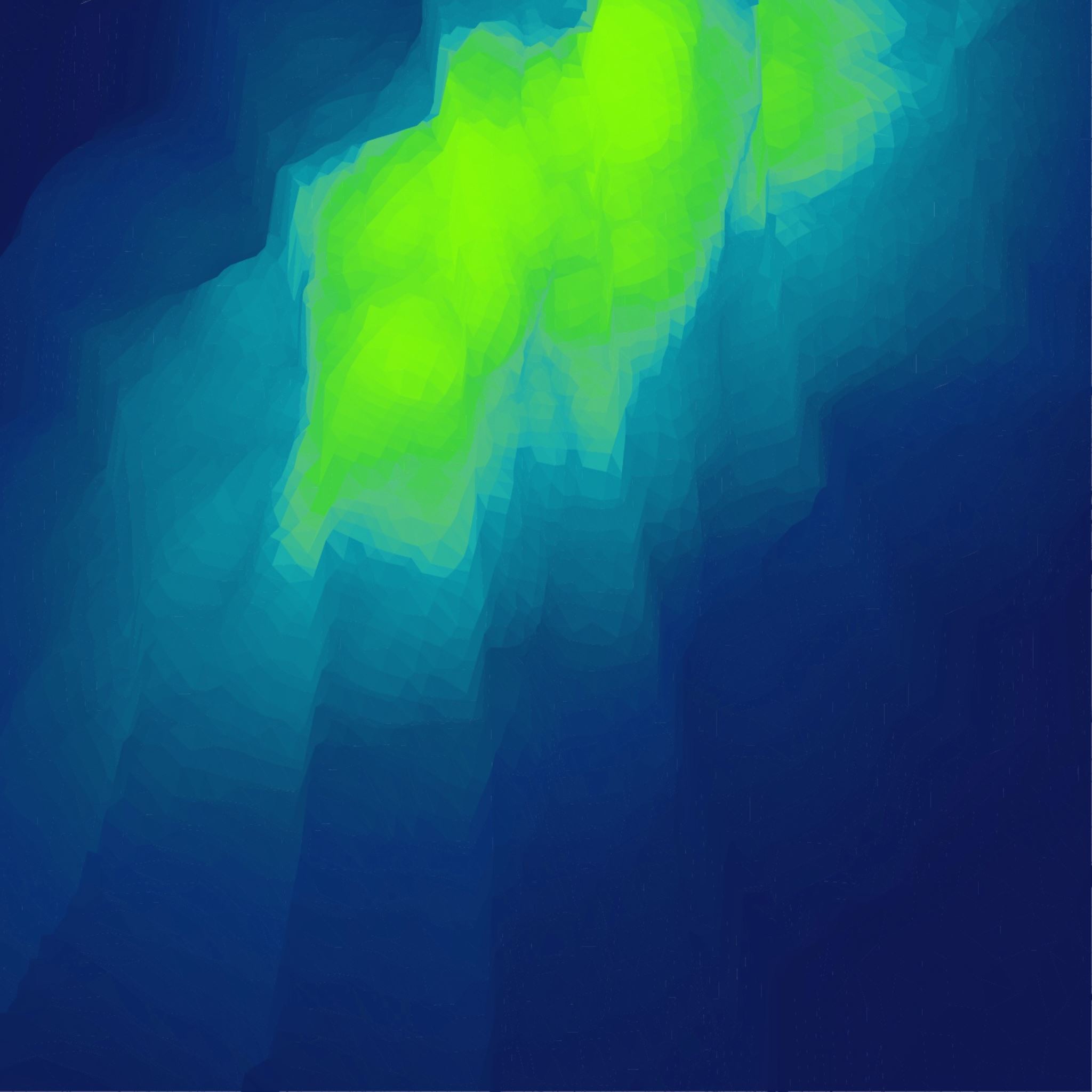 Boj zblízka
Trénink na cvičné úderové cíle
Boj zblízka
Cíl: seznámit se s cvičným úderovým bojem
Průběh: průpravné cvičení, trénink na cvičné cíle (různé kombinace základních technik BZ, beze zbraně i se zbraní – na místě, za pohybu, s imaginárním útočníkem).
Trénink na cvičné úderové cíle
Účelem tréninku na cvičné úderové cíle je kombinace základních technik BZ.
 využití upevněných cvičných cílů (boxovací pytle, cvičné figuríny atd.);
využití lapačů úderů a kopů.
Seznam literatury
VÁGNER, Michal. K teorii boje zblízka. Praha: Karolinum, 2008. ISBN 978-80-2461-476-2.
 VÁGNER, Michal. 1. stupeň boje zblízka. Praha: 2008.